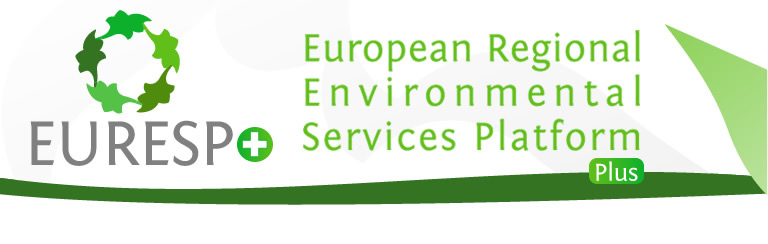 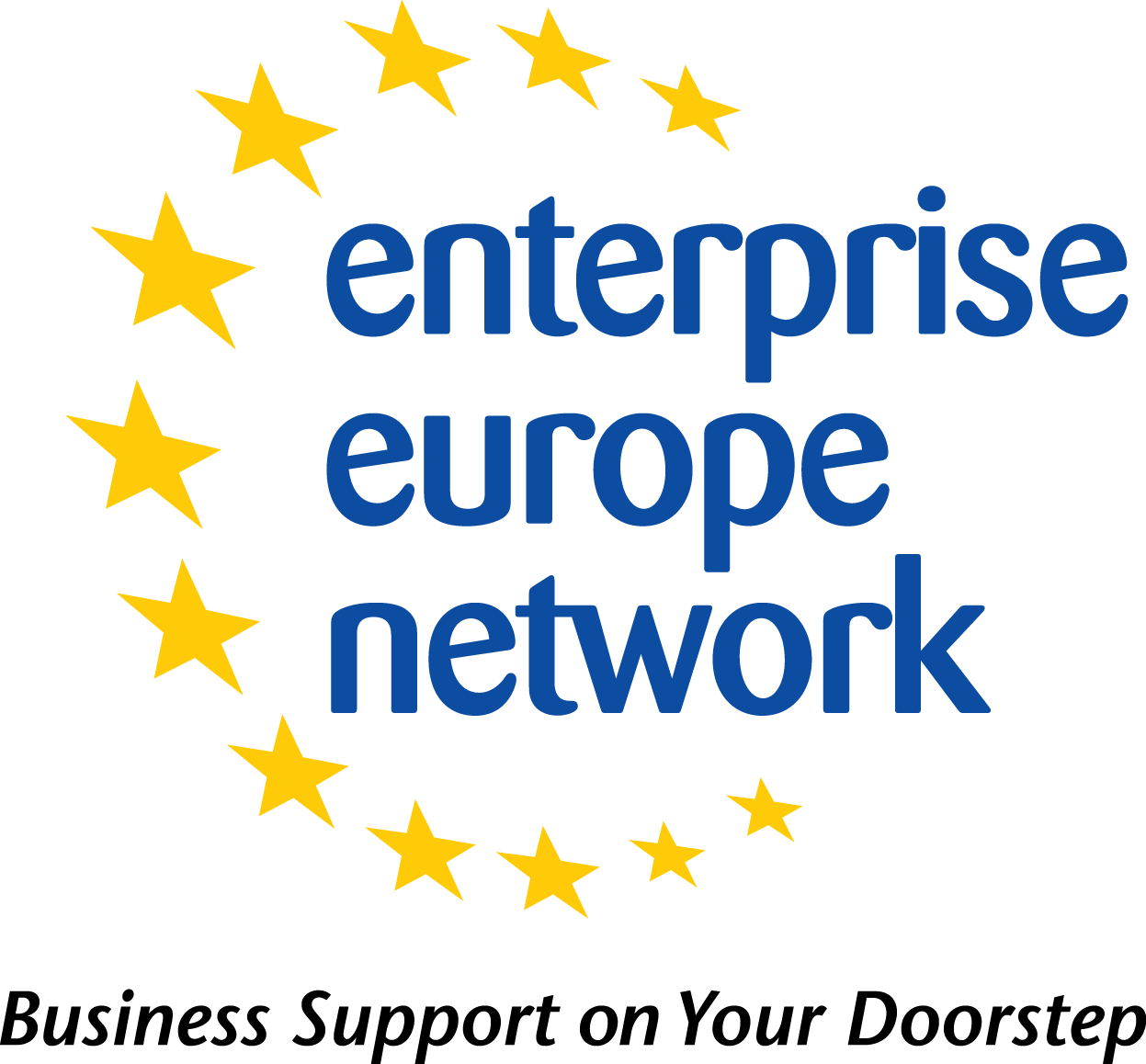 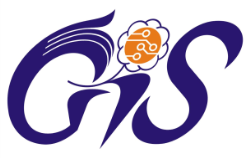 Фондация
ГИС
Трансфер Център
ДОБРИ ПРАКТИКИ ПРИ ИЗПЪЛНЕНИЕТО НА 
ЕНЕРГИЙНО ЕФЕКТИВНИ И ЕКО-УСЛУГИ И ТЕХНОЛОГИИ В ЧАСТНИЯ СЕКТОР
Проект: EURESP+, ENT/CIP/10/D/ N02S00
(Европейска регионална платформа за екологични услуги)
Лектор: Николай Божков
http://www.gis-tc.org
http://www.euresp-plus.net
25 октомври 2013 г.
София
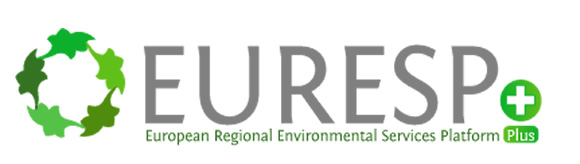 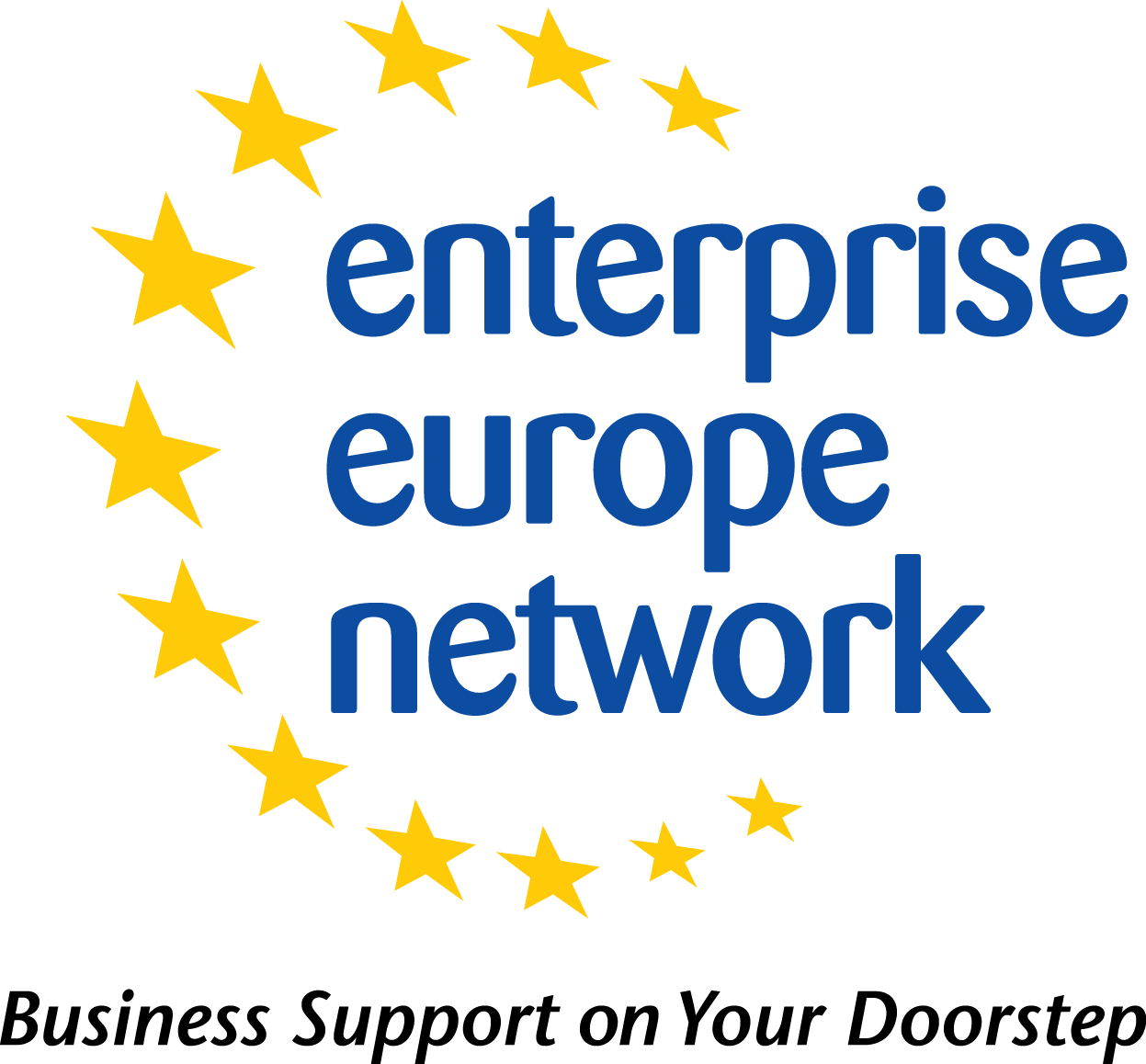 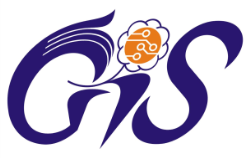 Компаниите, числящи се към категорията на малките и средни предприятия (МСП), са официално дефинирани от ЕС като предприятия с по-малко от 250 служители и независими от по-големите компании. В допълнение, техният годишен оборот не надвишава 50 милиона евро, а годишният баланс – 43 милиона евро. 

	МСП се делят на три категории в зависимост от техния размер:
	- микропредприятия, в които са наети по-малко от 10 служители; 
	- малки предприятия – с персонал от 10 до 49 служители;
	- средни предприятия – с персонал от 50 до 249 служители.

	Европейските МСП съставляват 99,8% от всички европейски предприятия, осигуряват 67,1% от работните места в частния сектор и повече от 80% от трудовата заетост в някои промишлени сектори, например производство на метални изделия, строителство и мебелно производство.
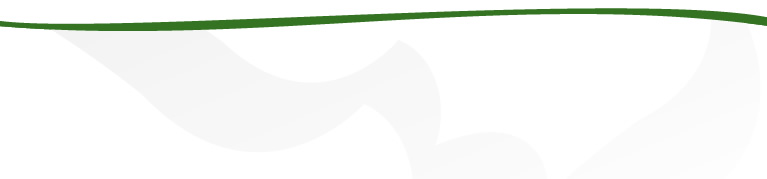 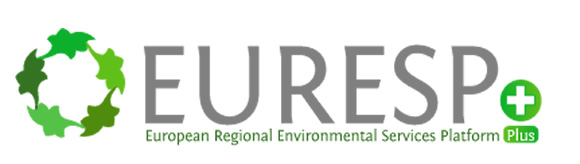 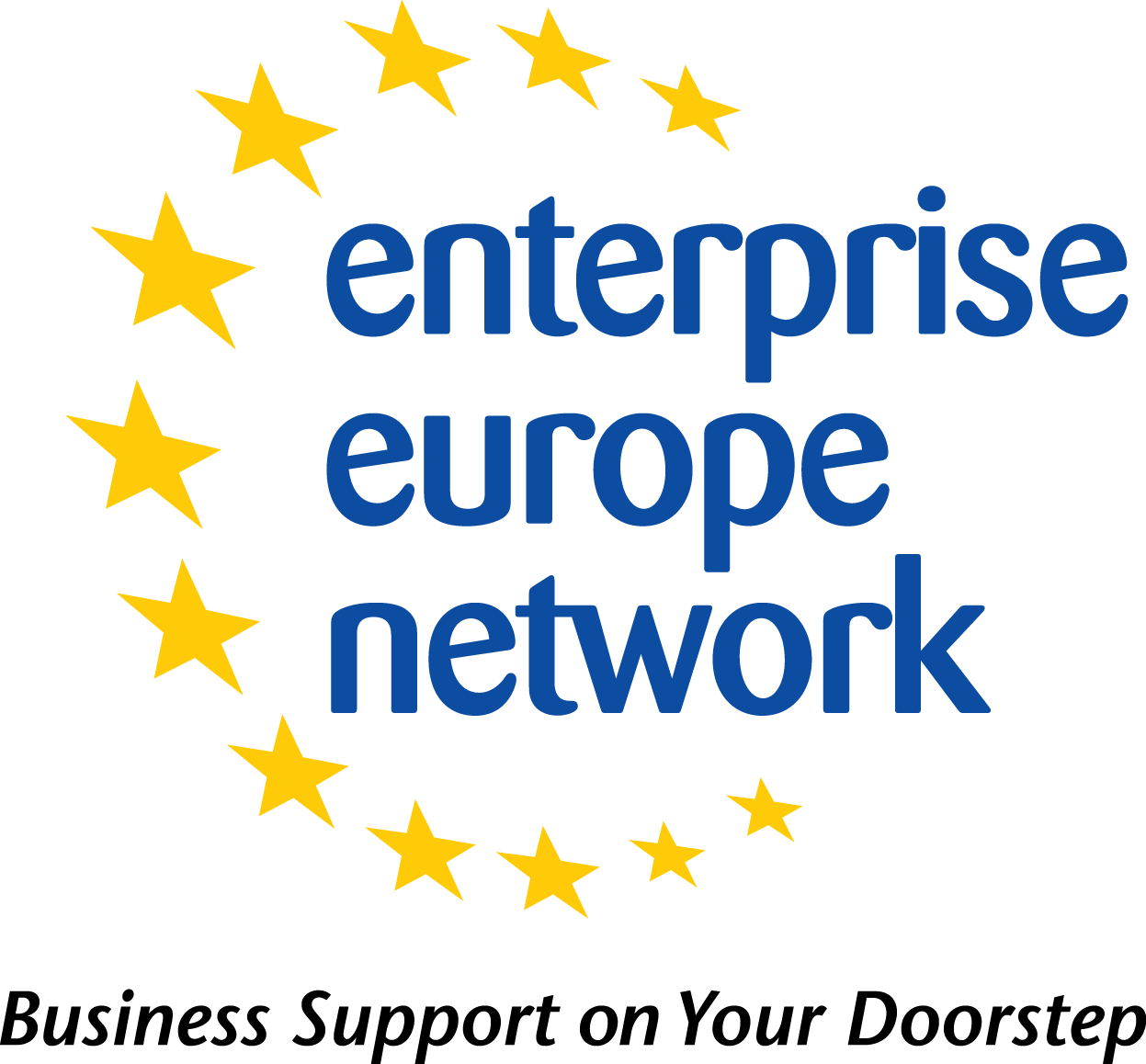 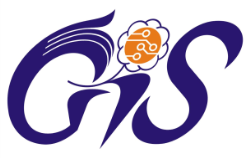 ДОБРИ ПРАКТИКИ  
ПО ОТНОШЕНИЕ НА ЕКОЛОГИЧНАТА ЕФЕКТИВНОСТ

	„Нищо, което е вредно за околната среда, не е икономически оправдано. Във всички области са ни необходими най-добрите, най- безопасните и най-безвредните за околната среда решения. По-големият растеж трябва задължително да бъде устойчив растеж“.
						    Гюнтер Ферхойген

	От 2007 г. по Програмата за подкрепа на екологосъобразността (ECAP) се финансират действия, които да помагат на МСП да спазват своите задължения и да подобряват екологичните си показатели. Специален уебсайт позволява на МСП да намерят информация относно съществуващото и предстоящото законодателство в областта на околната среда, което оказва въздействие върху дейността им. Също така се предоставя информация за наличните инструменти за управление на околната среда, възможностите за финансиране на “зелени технологии”, най-добри практики, национални инициативи и др.
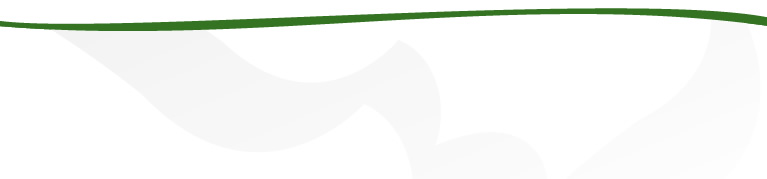 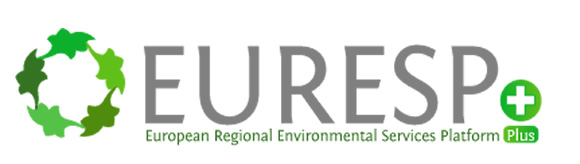 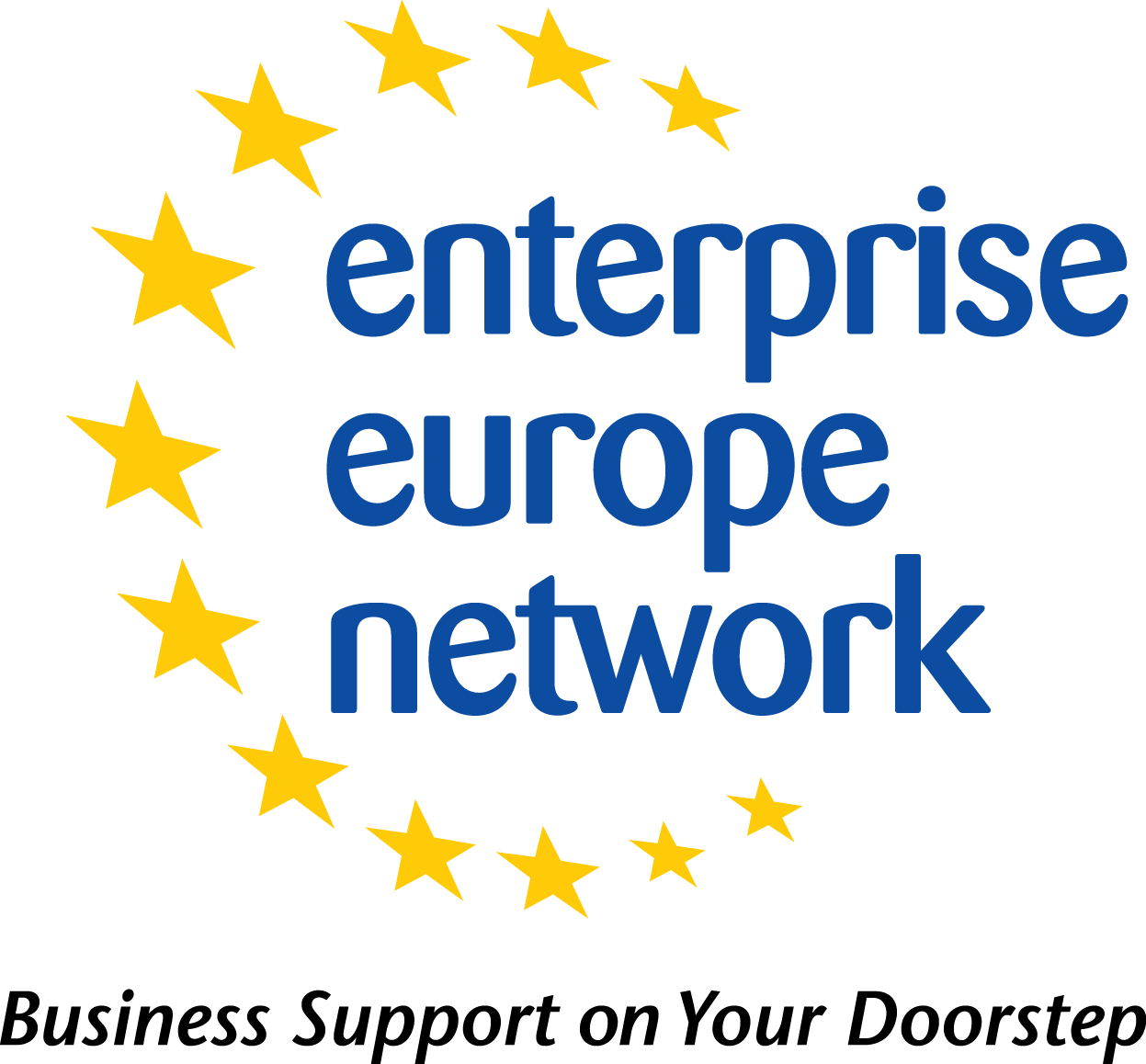 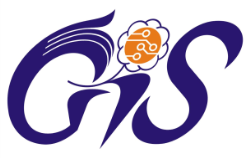 Схемата за екологично управление и одит (EMAS) подпомага МСП в усилията им за налагане на модел на устойчиво развитие и управление на въздействието на тяхната дейност върху околната среда чрез планиране и усъвършенстване на техните екологични показатели, като по този начин се оптимизира използването на суровините, транспорта, услугите, водните и енергийните ресурси и се спазват изискванията на законодателството в областта на околната среда. 

	Преимуществата на системата често включват повишаване ефективността на разходите, както и разкриването на нови бизнес възможности на пазарите, на които екологично чистите производствени процеси са високо ценени.
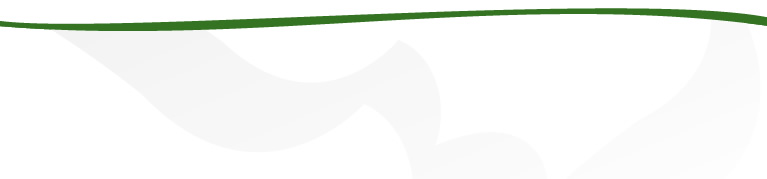 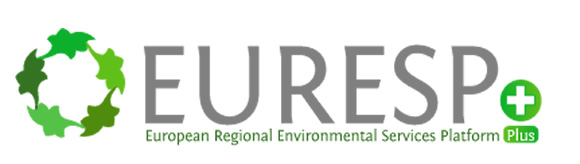 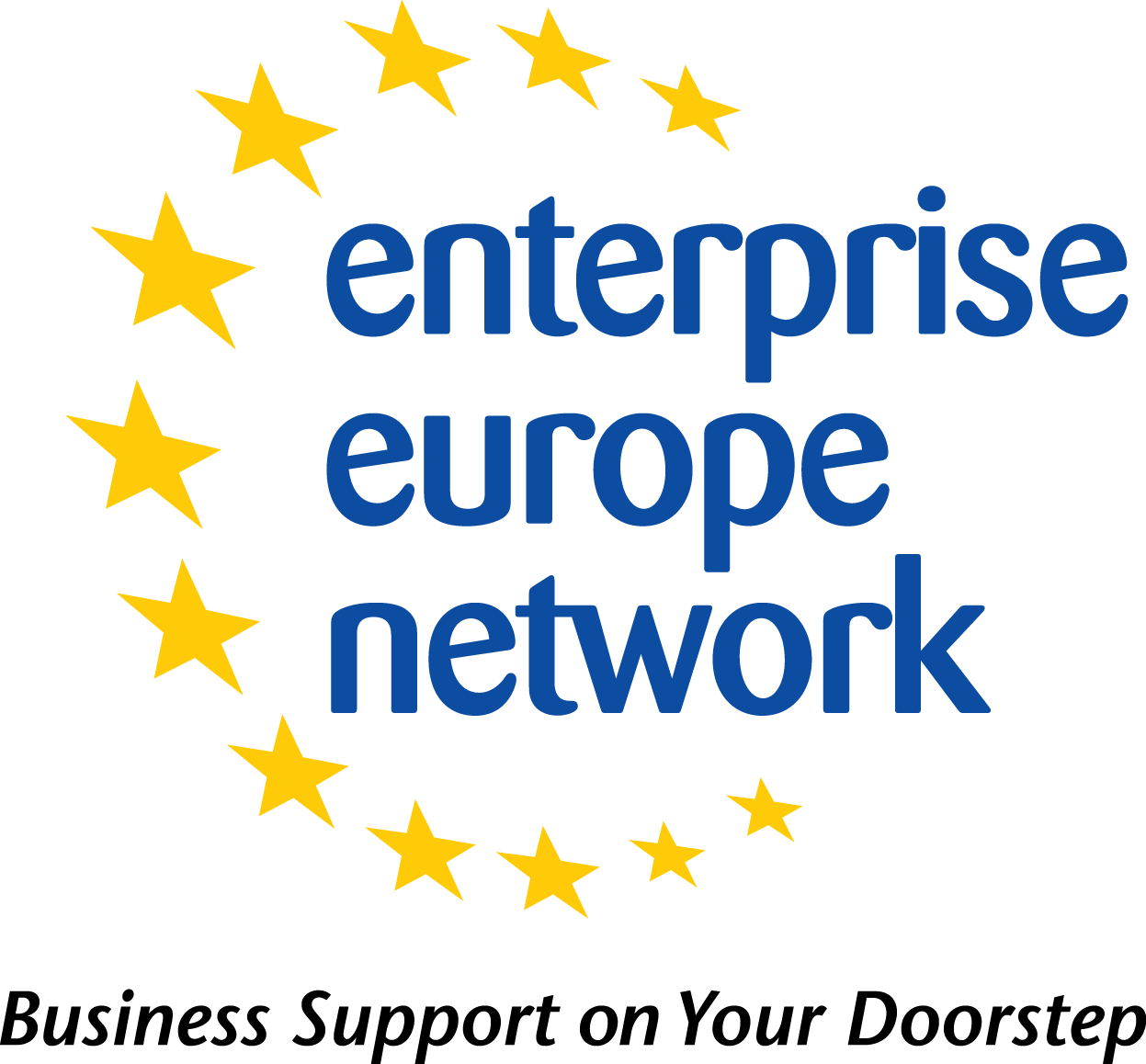 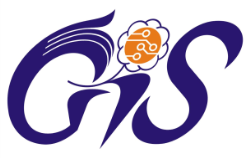 ДОБРИ ПРАКТИКИ  
ПО ОТНОШЕНИЕ НА ЕНЕРГИЙНАТА ЕФЕКТИВНОСТ

	Предлагане на подходящи за МСП схеми за енергийна ефективност; 
	Информация за енергийно ефективни технологии и системи за управление на МСП;
	Чрез обучение и одитиране да се покажат на МСП възможностите и икономическата ефективност от подобрените практики и технологии;
	Да се разработят специални инвестиционни схеми за улесняване внедряването на мерки за енергийна ефективност в МСП.

	Високите цени на енергията и глобалната конкуренция стимулират енергийната ефективност, тъй като енергията съставлява важна част от структурата на разходите.
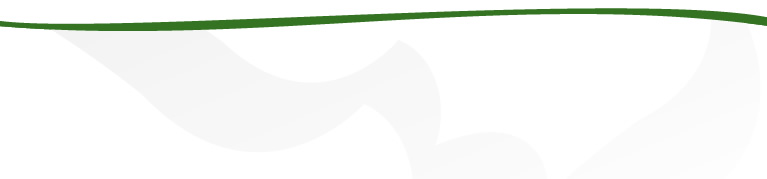 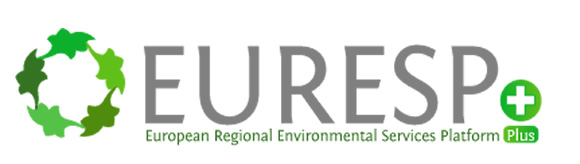 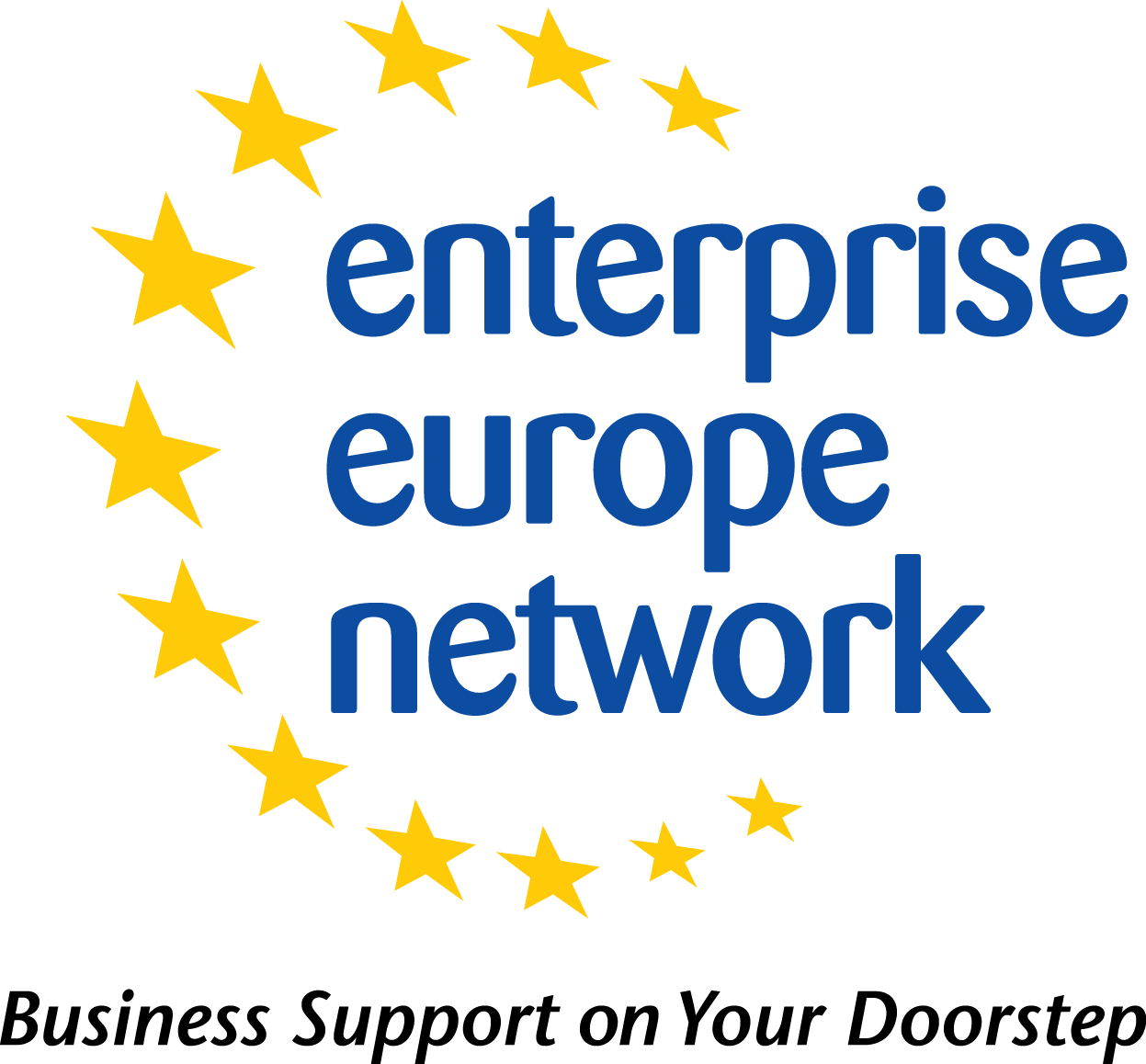 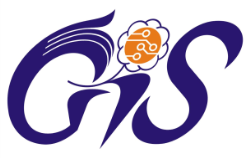 Най-общо добрите практики за енергийна ефективност включват:

	- Ръководство за самостоятелен одит, което да помогне за разбирането на енергийните одити и за оценяването на ползата от енергийна ефективност.

	- Добри практики, подчертаващи областите с ключово значение за енергийната ефективност и описващи най-добрите приложения на енергийната ефективност в тези области.


	Ръководството за самостоятелен одит на енергийната ефективност дава на малките и средни предприятия инструмент, който позволява да се провери стъпка по стъпка функционирането на енергийния мениджмънт, потреблението на енергия, енергийния баланс и енергийната ефективност.
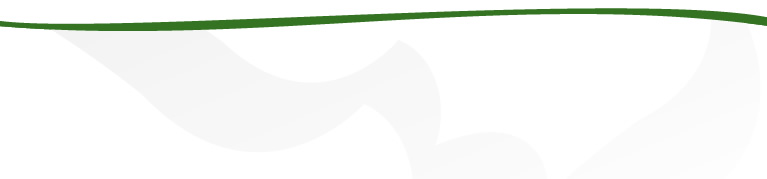 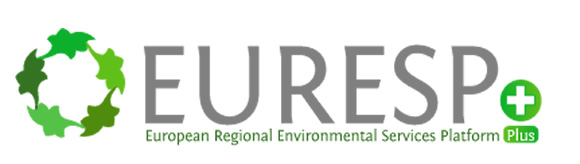 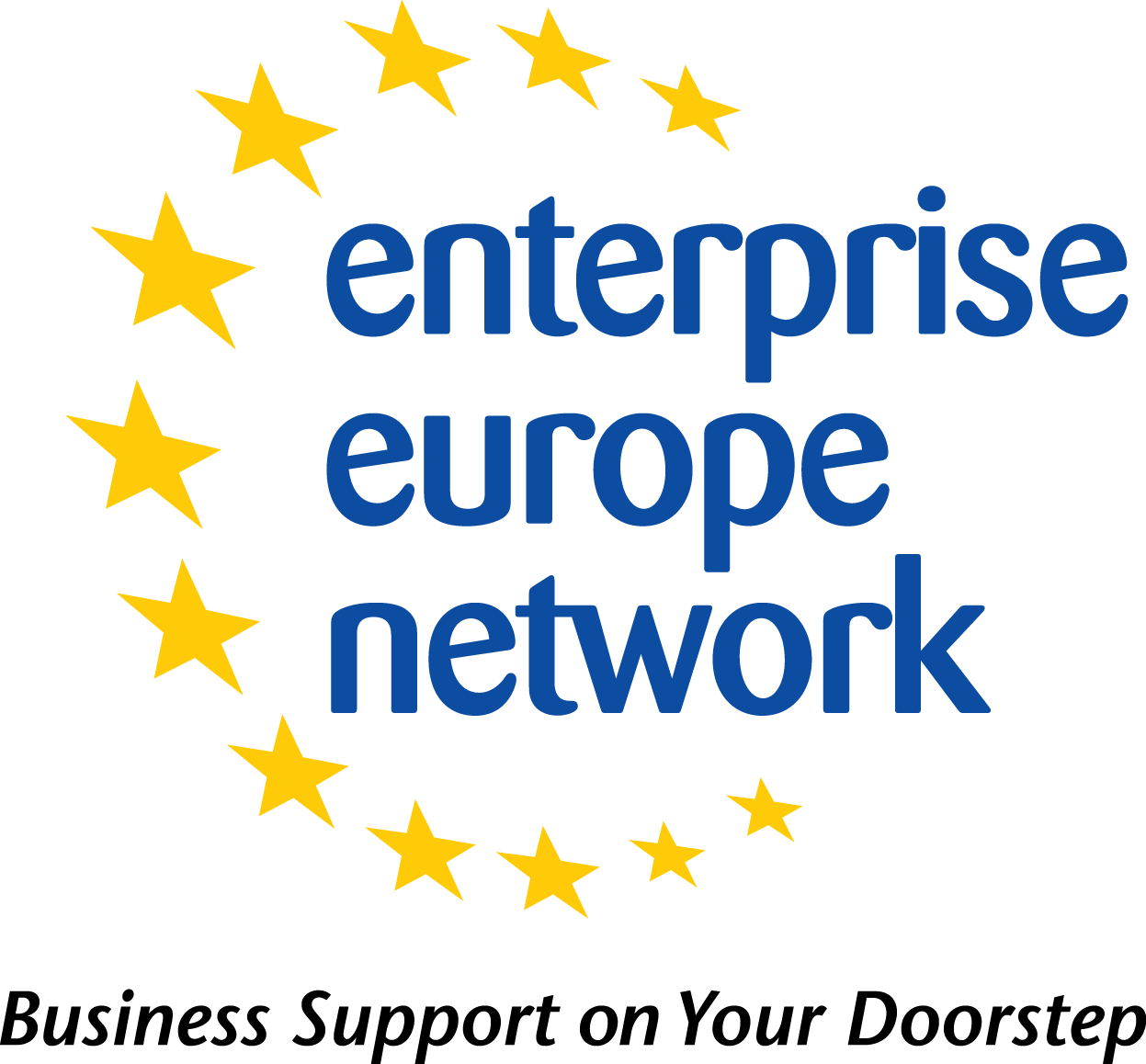 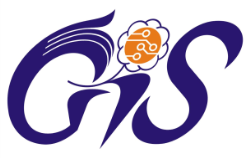 Добрите практики се фокусират върху няколко области, за които се счита, че предлагат най-много възможности за икономия на енергия. Те дават сравнителни критерии за това, как МСП може да осъществява най-добре енергиен мениджмънт в тази сфера и посочват възможностите за добра организация на производството.

	Насочеността на тези добри практики е по-скоро върху по-общите мерки за енергийна ефективност, отколкото върху мерки за подобряване на много специфични процеси. Тази насоченост е важна, тъй като значителни икономии на енергия се постигат чрез мерки за енергийна ефективност, като например следене и определяне на конкретни цели, подобрена изолация и мерки, свързани с промишлените сгради, като средства за контрол и управление на осветлението и движението на въздуха.
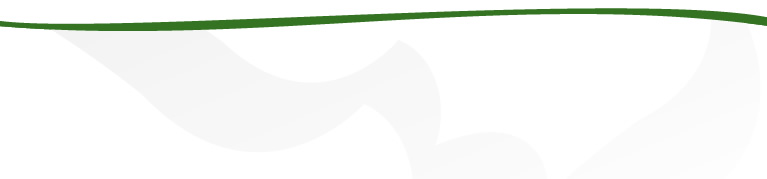 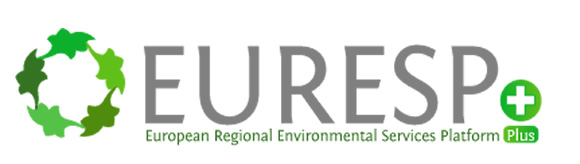 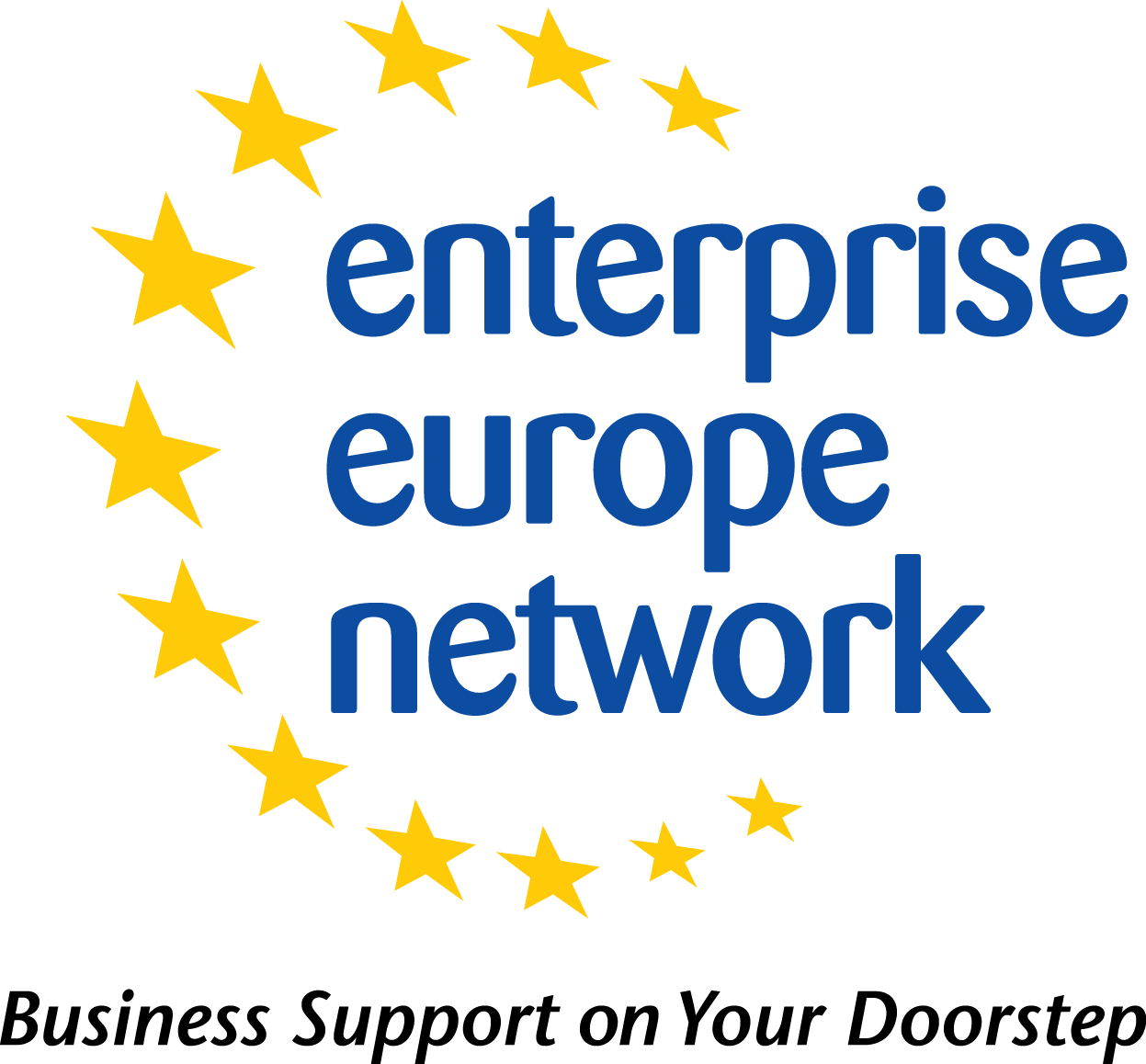 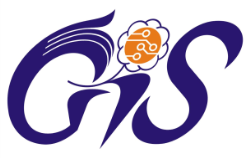 Добрите практики могат да обхващат следните примерни области:

1. Как да се състави Програма за енергиен мениджмънт

2. Как да се отчита и анализира използваната енергия

3. Как да се изгради енергийната информационна система

4. Как да се подобрят енергийните характеристики на производството

5. Как да се намали потреблението на енергия в сградите

6. Как да се подобри енергийната ефективност на използваните машини
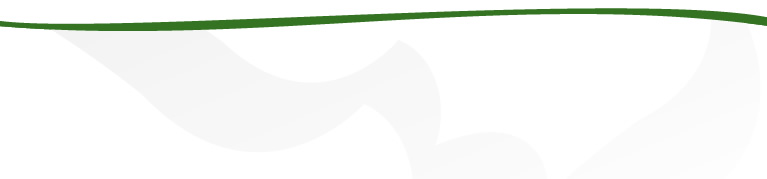 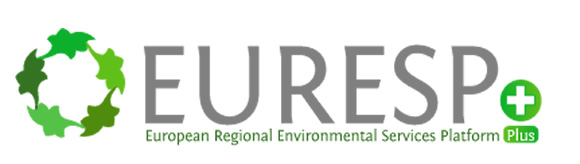 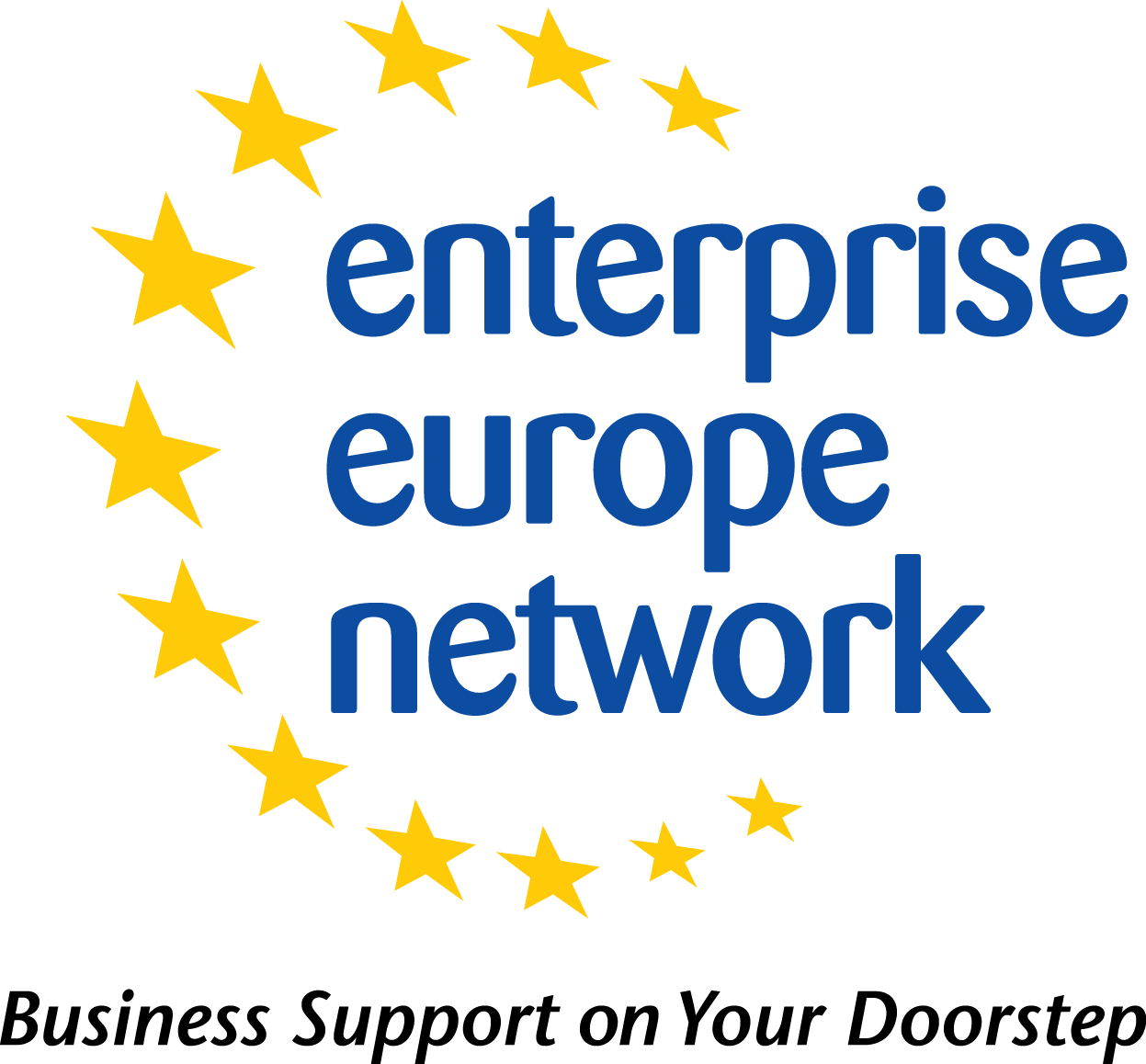 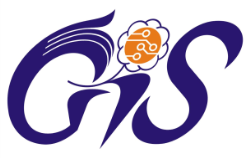 Еврика 7 е българско предприятие с персонал от 50 души (40 специалисти и 10 души администрация), което осъществява своята дейност като подизпълнител на швейцарски производители на детайли за механични часовници. 

	Основните дейности на фирмата са финишна обработка на повърхностите на отделни детайли с последващо лазерно гравиране и прецизно асемблиране на крайните продукти.

	Фирмата осигурява на своите партньори качествено управление на производството, непрекъснат контрол на качеството на обработваната продукция и цялостно обслужване на логистиката.
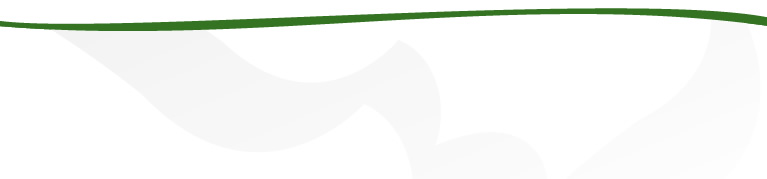 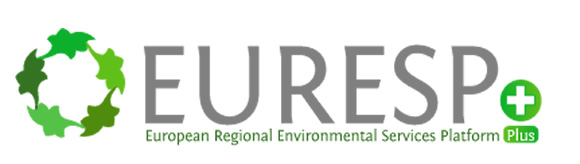 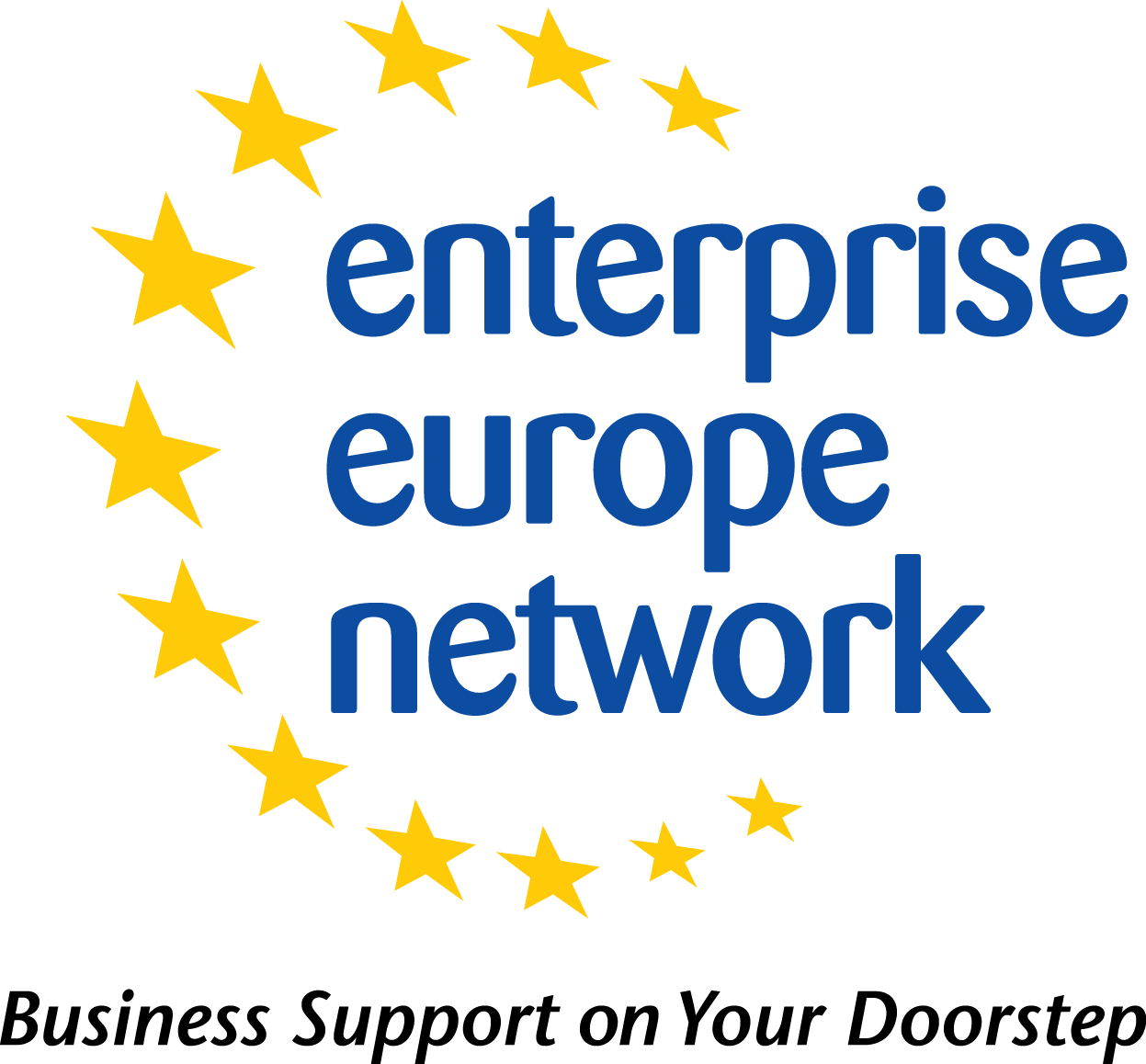 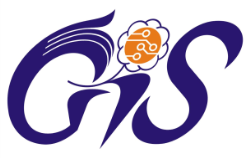 Цели, мисия и някои трудности на фирмата:

	Извършване на производствени дейности с оглед получаване на завършени продукти – метални детайли и изделия в различни области:

 Приборостроене
 Медицинска техника
 Зъботехника

	За научна и развойна дейност се отделят 5% от фирмения оборот. 
	Налице са известни затруднения при финансирането на екологичните услуги и за иновации, произтичащи донякъде и от отдалечеността от обслужващите центрове. 
	Делът на оборота на фирмата е 10% на националния пазар и 90% извън страната (в Швейцария).
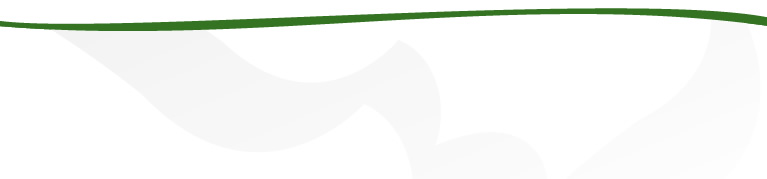 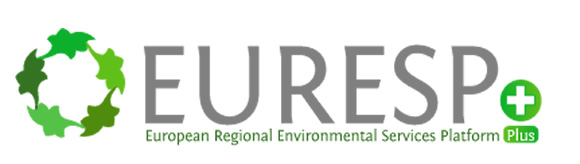 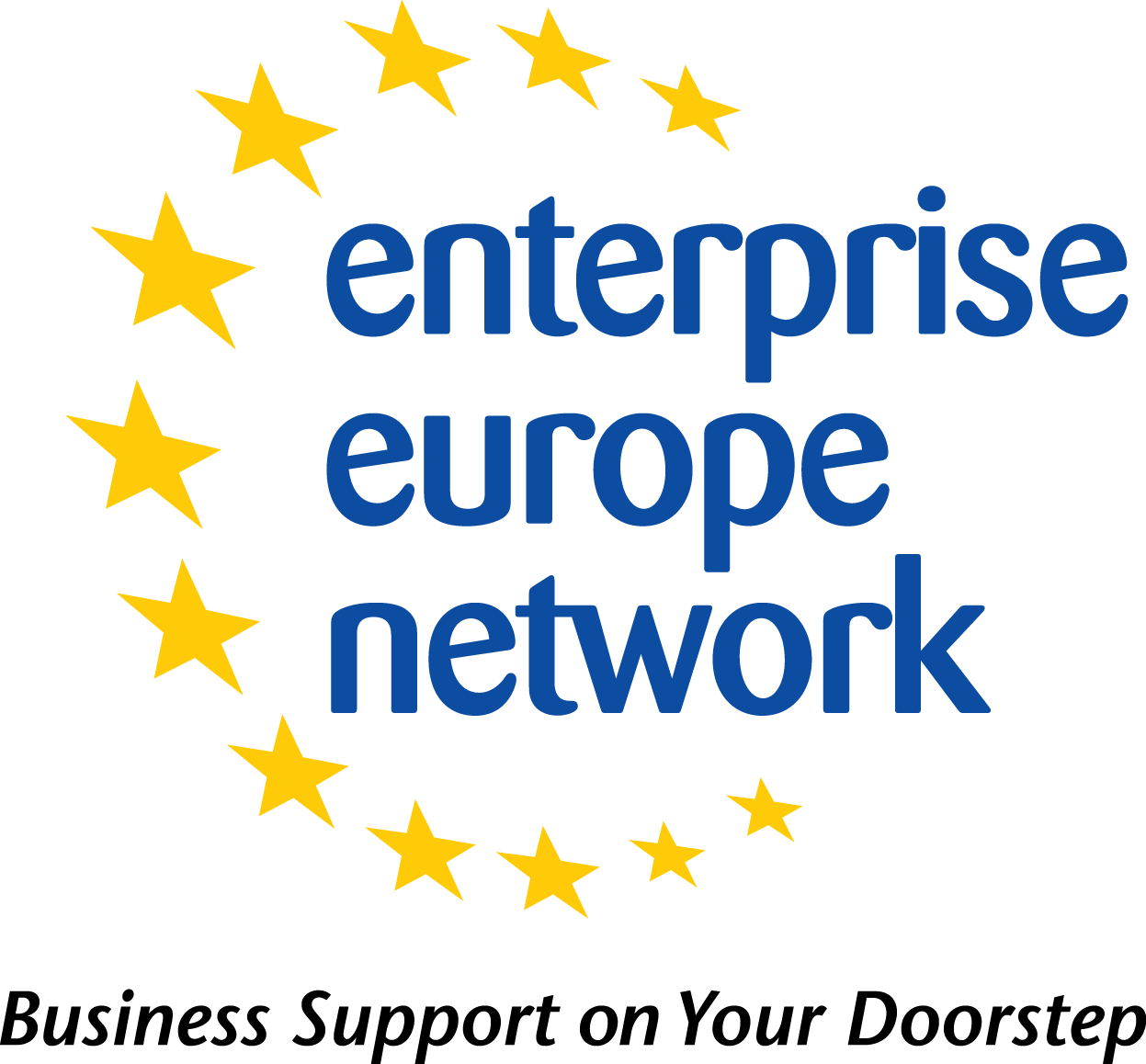 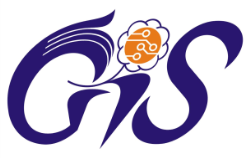 Бъдещи планове:

	Развитие в области, прилагащи сходни технологии за механично полиране.
 	
	Организиране на изцяло българско подизпълнение на дизайна и изработката на прецизни продукти за Швейцария.

	Подизпълнение на тестови и научно-развойни дейности с пазарна насоченост.
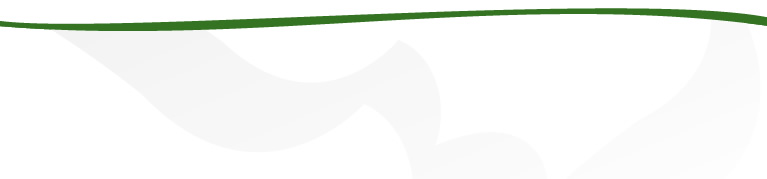 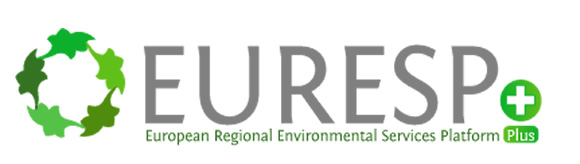 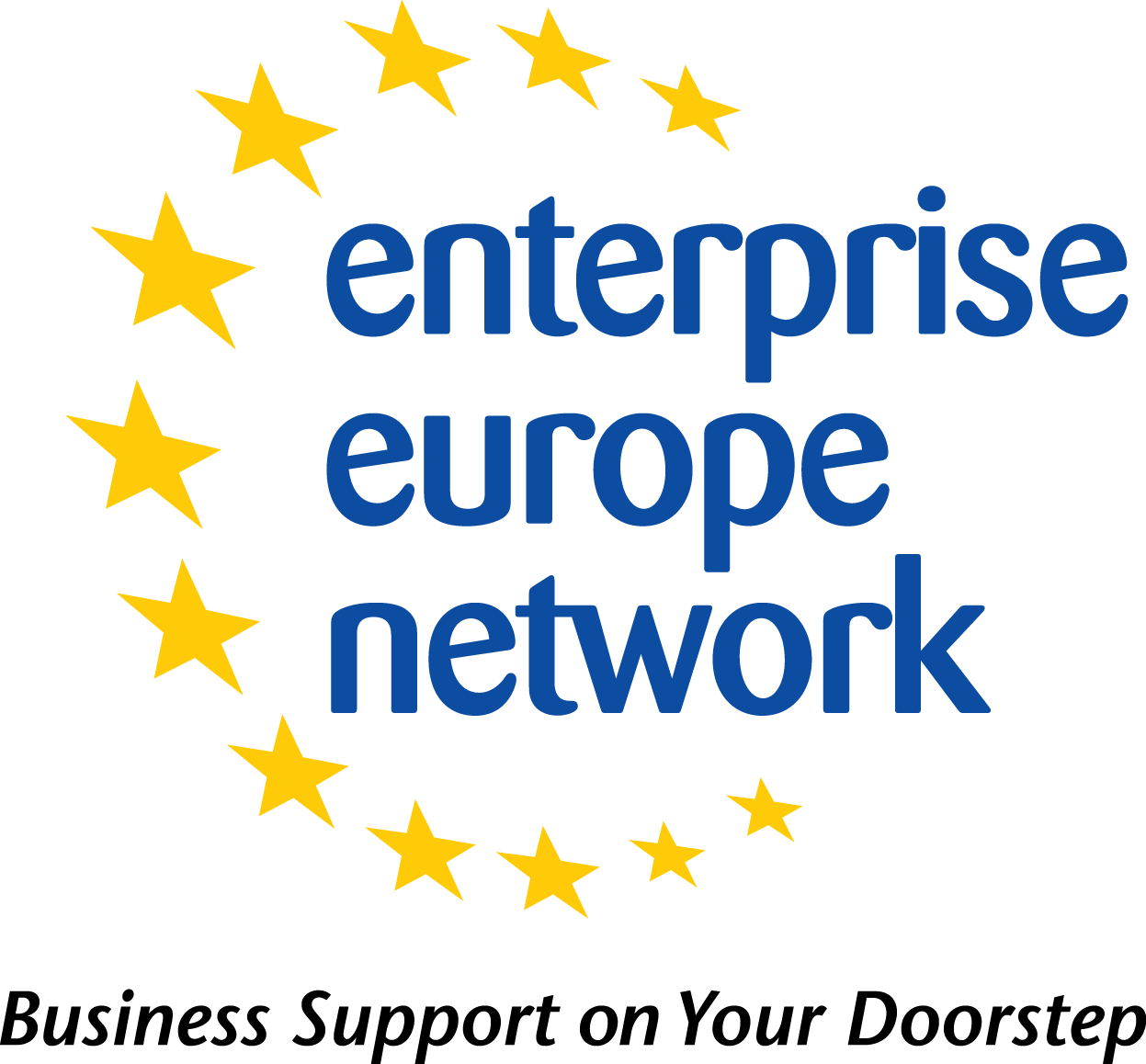 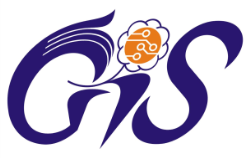 Производствени процеси във фирмата:

Механично полиране:
Заготовка и оразмеряване
Шлайфане и грубо полиране
Фино ръчно полиране
Суперфино крайно завършващо полиране

Обработка на детайлите за получаване на неблестящи повърхности:
Сатиниране
Матиране
Пясъкоструйна обработка

Други процеси:
Електроразрядно полиране и пасивиране
Прецизно лазерно гравиране на метали
Лакиране и изпичане
Качествен контрол на изхода на производствения процес
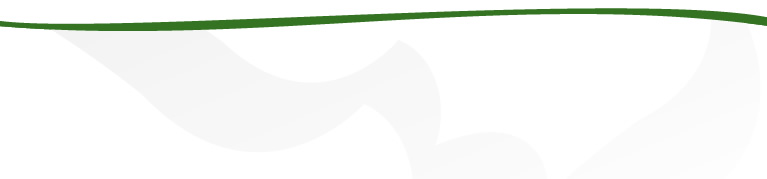 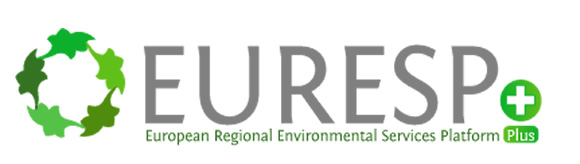 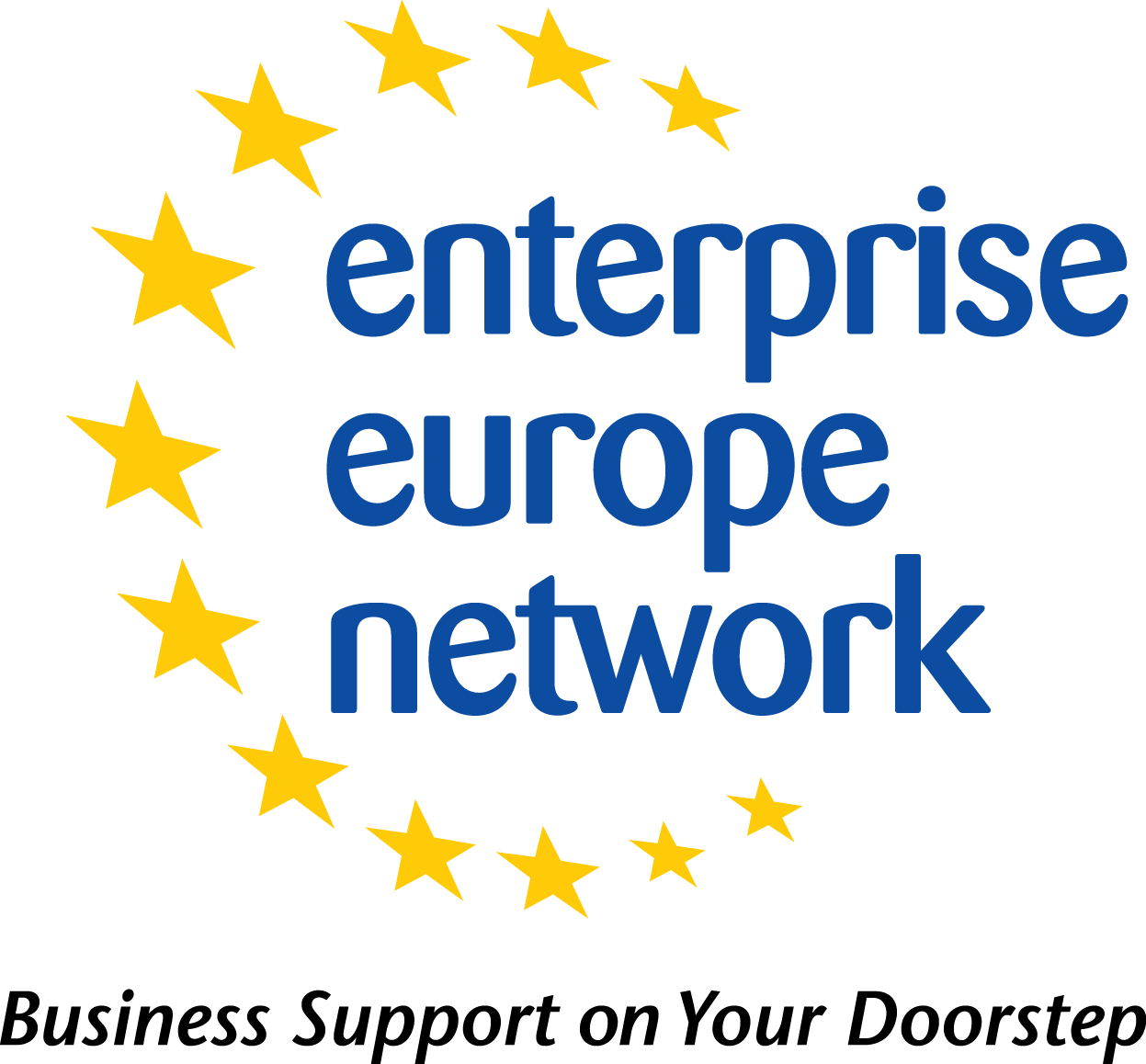 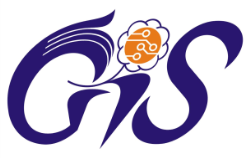 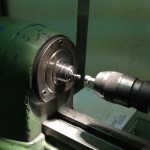 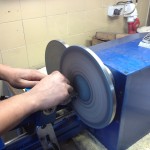 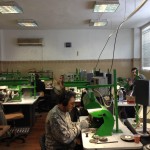 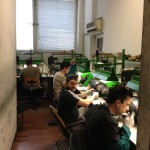 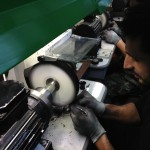 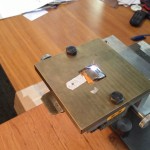 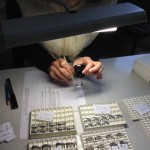 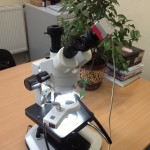 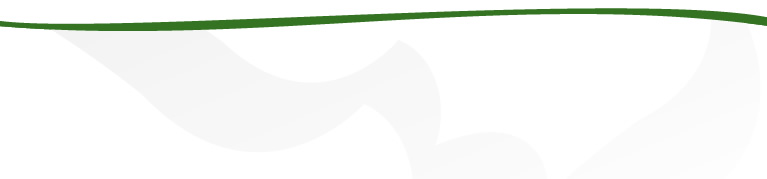 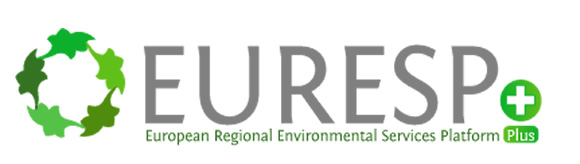 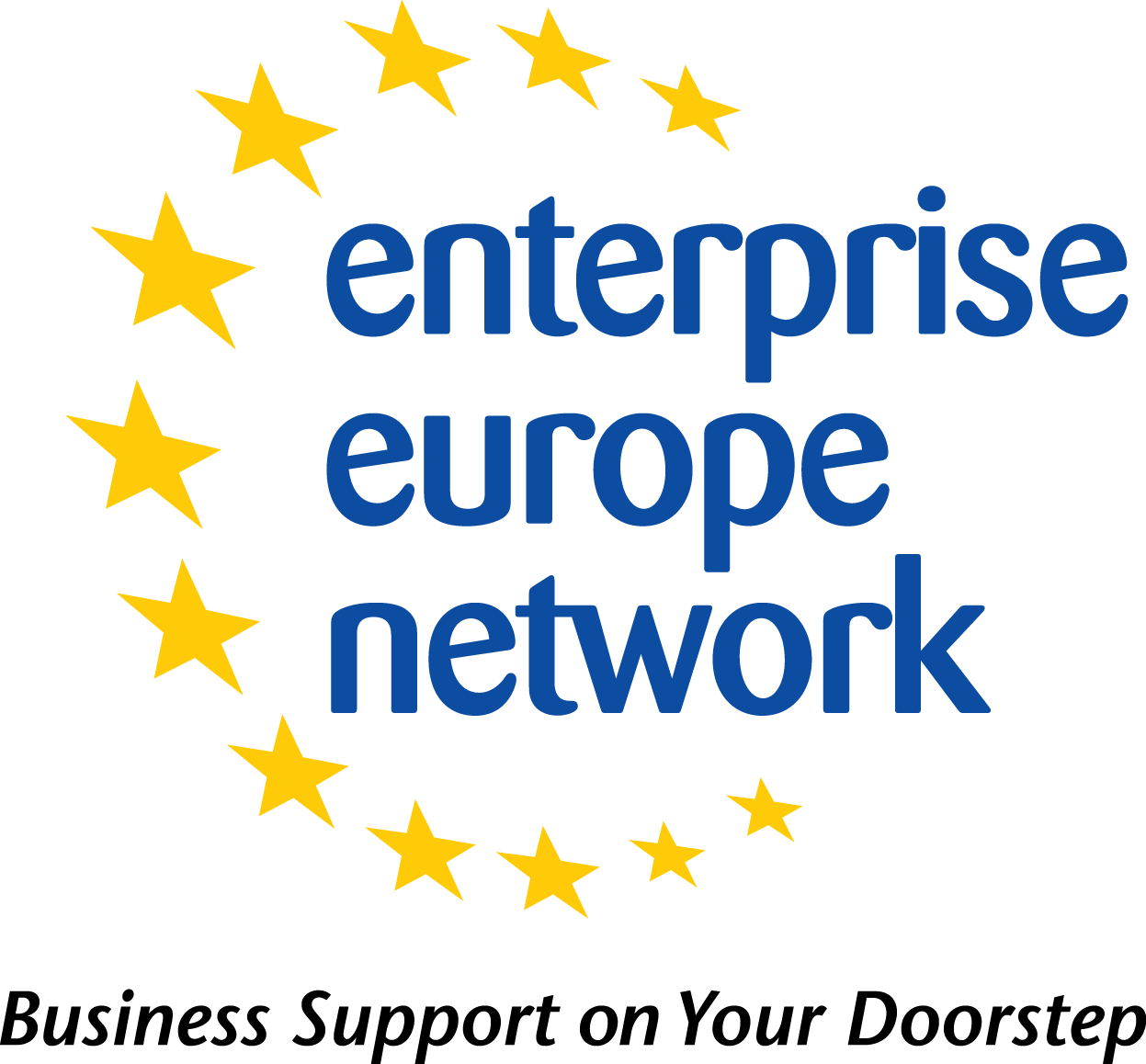 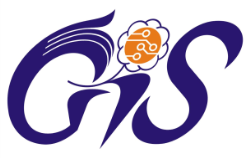 АНОНИМНА АНКЕТА СРЕД СЛУЖИТЕЛИТЕ НА ФИРМАТА:

ОБЩО ПОТРЕБЛЕНИЕ НА СУРОВИНИ И РЕСУРСИ (оптимизация или прахосничество?): 85% определят политиката на фирмата в това отношение като относително добра или добра; 10% - като лоша и 5% като много лоша.

ИЗТОЧНИЦИ И ПОТРЕБЛЕНИЕ НА ЕНЕРГИЯ (пестене или разхищение?): 75% определят политиката на фирмата в това отношение като относително добра или добра; 20% - като лоша; 5% – като много лоша. 

ПОТРЕБЛЕНИЕ НА ВОДА И УПРАВЛЕНИЕ НА ОТПАДЪЧНИТЕ ВОДИ: 75%   определят политиката на фирмата в това отношение като относително добра или добра; 10% – като лоша; 15% – като много лоша. 

ПРЕВЕНЦИЯ И НАМАЛЯВАНЕ НА ОТПАДЪЧНИЯ ПОТОК: 5% определят политиката на фирмата в това отношение като много добра; 90% - като относително добра или добра; 5%  – като лоша. 

ПРАКТИКА НА РАЗДЕЛНО СЪБИРАНЕ НА ОТПАДЪЦИ И РЕЦИКЛИРАНЕ: 75% смятат тази практика във фирмата за относително добра или добра; 10% – за лоша; 15% – за много лоша.
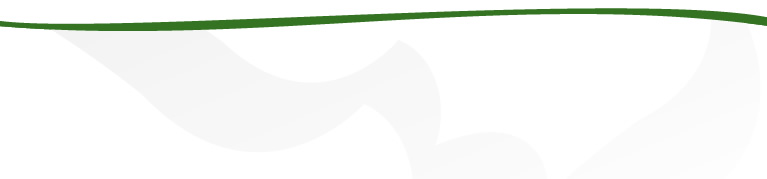 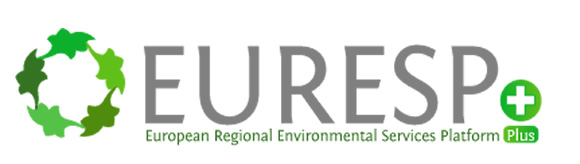 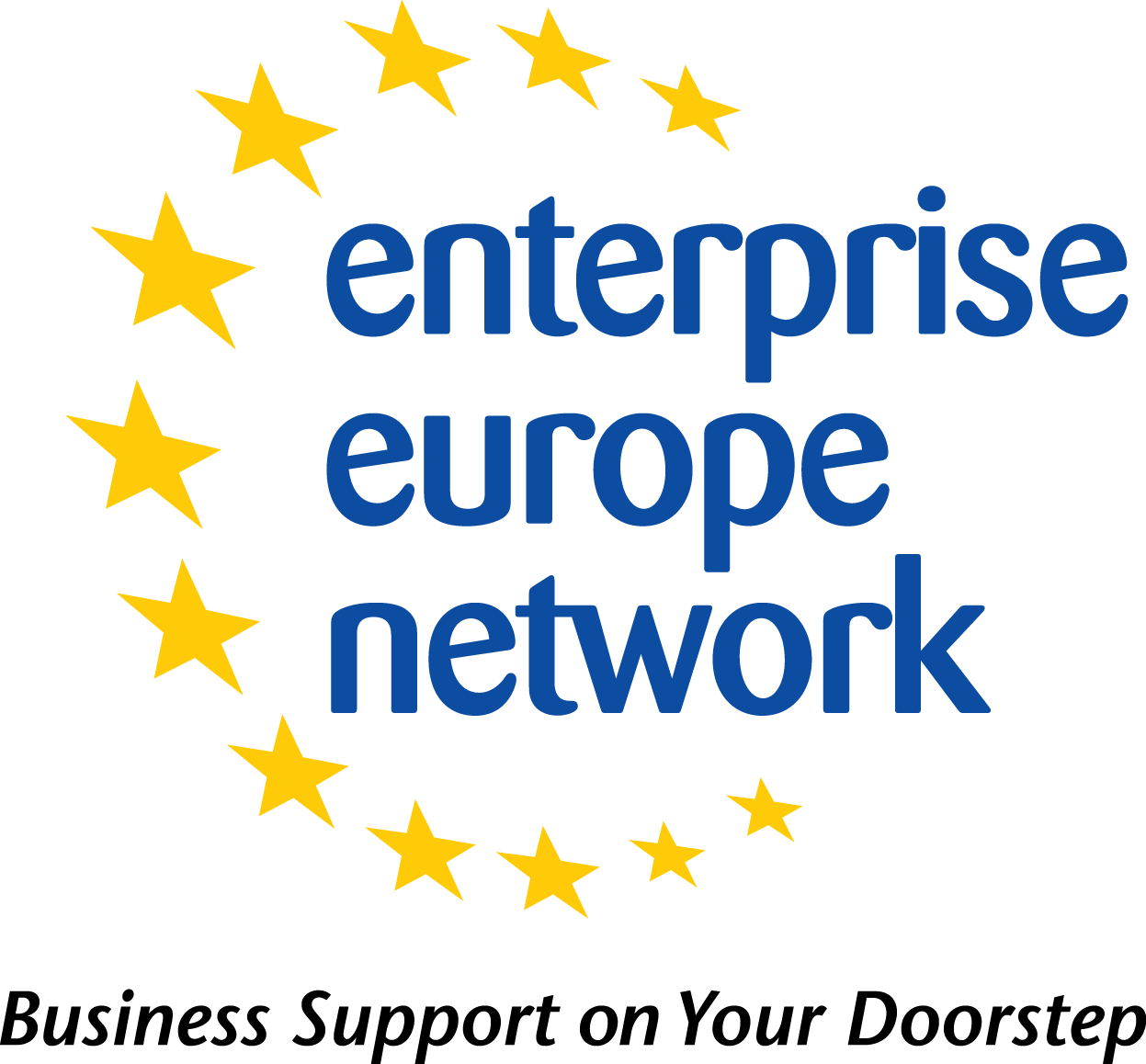 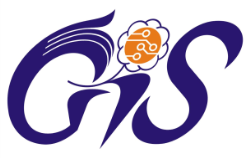 АНОНИМНА АНКЕТА СРЕД СЛУЖИТЕЛИТЕ НА ФИРМАТА:

6. ЗАМЪРСЯВАНЕ НА АТМОСФЕРНИЯ ВЪЗДУХ: 10% определят политиката на фирмата в това отношение като много добра; 50% - като относително добра или добра; 20%  – като лоша; 20%  – като много лоша. 

7. КАЧЕСТВО НА ВЪЗДУХА В РАБОТНИТЕ ПОМЕЩЕНИЯ: 20% смятат, че качеството е лошо; 20% – че е много лошо; 60%  го приемат като относително добро или добро. 

8. ЗДРАВОСЛОВНИ И БЕЗОПАСНИ УСЛОВИЯ НА РАБОТНОТО МЯСТО: 70% смятат, че  условията са добри или относително добри; 25% - че са лоши, 5% - че са много лоши.

9. НАМАЛЯВАНЕ И КОНТРОЛ НА ШУМА И ВИБРАЦИИТЕ: 60% определят политиката на фирмата в това отношение като относително добра или добра; 5% - като много добра; 25% - като лоша; 10% - като много лоша.

10. ПРАВИЛНО СКЛАДИРАНЕ НА ПРОДУКТИ: 70% смятат, че  политиката на фирмата по тази точка е добра или относително добра; 5% - че е много добра; 20% - че е лоша; 5% - че е много лоша.
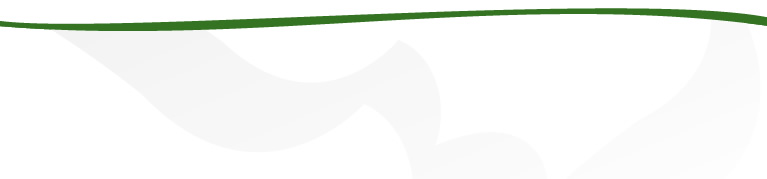 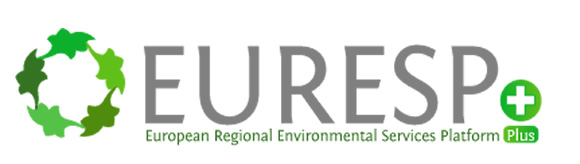 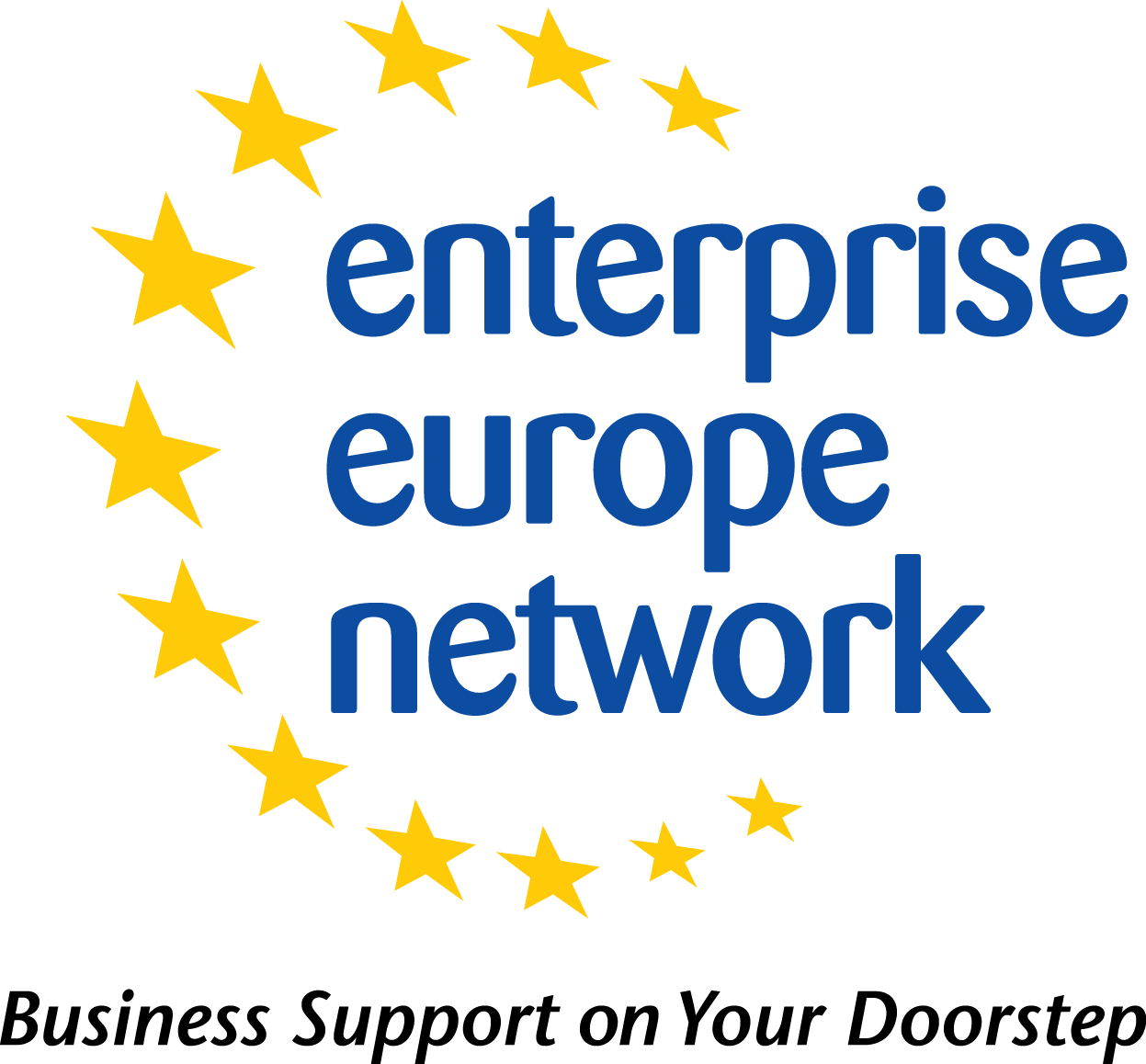 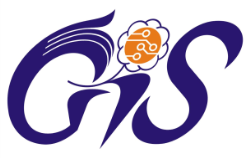 АНОНИМНА АНКЕТА СРЕД СЛУЖИТЕЛИТЕ НА ФИРМАТА:

11. ОПТИМИЗАЦИЯ НА МОБИЛНОСТТА И ТРАНСПОРТА НА ХОРА И СТОКИ: 70% определят политиката на фирмата в това отношение като относително добра или добра; 25% - като лоша; 5%  – като много лоша. 

12. ИЗПОЛЗВАНЕ НА ПОДИЗПЪЛНИТЕЛИ, ПРИТЕЖАВАЩИ ЕКОЛОГИЧНА СЕРТИ-ФИКАЦИЯ: 85% определят политиката на фирмата в това отношение като относително добра или добра; 5% – като лоша; 10%  – като много лоша. 

13. СИСТЕМА ОТ МЕРКИ ЗА ПРЕДОТВРАТЯВАНЕ НА ПОТЕНЦИАЛНИ ЕКОЛО-ГИЧНИ ИНЦИДЕНТИ: 60% определят политиката на фирмата в това отношение като относително добра или добра; 35% - като лоша; 5% - като много лоша.

14. КОМУНИКАЦИЯ С ДОСТАВЧИЦИ И ПОДИЗПЪЛНИТЕЛИ ЗА ЕКОЛОГИЧНИ ИЗИСКВАНИЯ КЪМ ПРОДУКТИТЕ И УСЛУГИТЕ: 70% определят политиката на фирмата в това отношение като относително добра или добра; 5% - като много добра; 20% - като лоша; 5% - като много лоша.
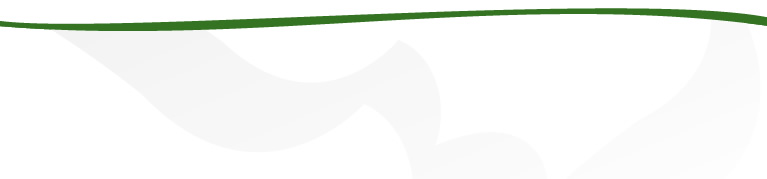 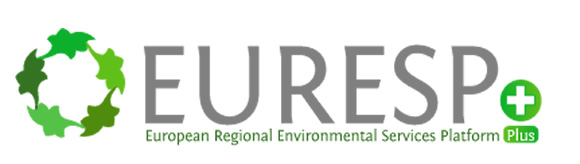 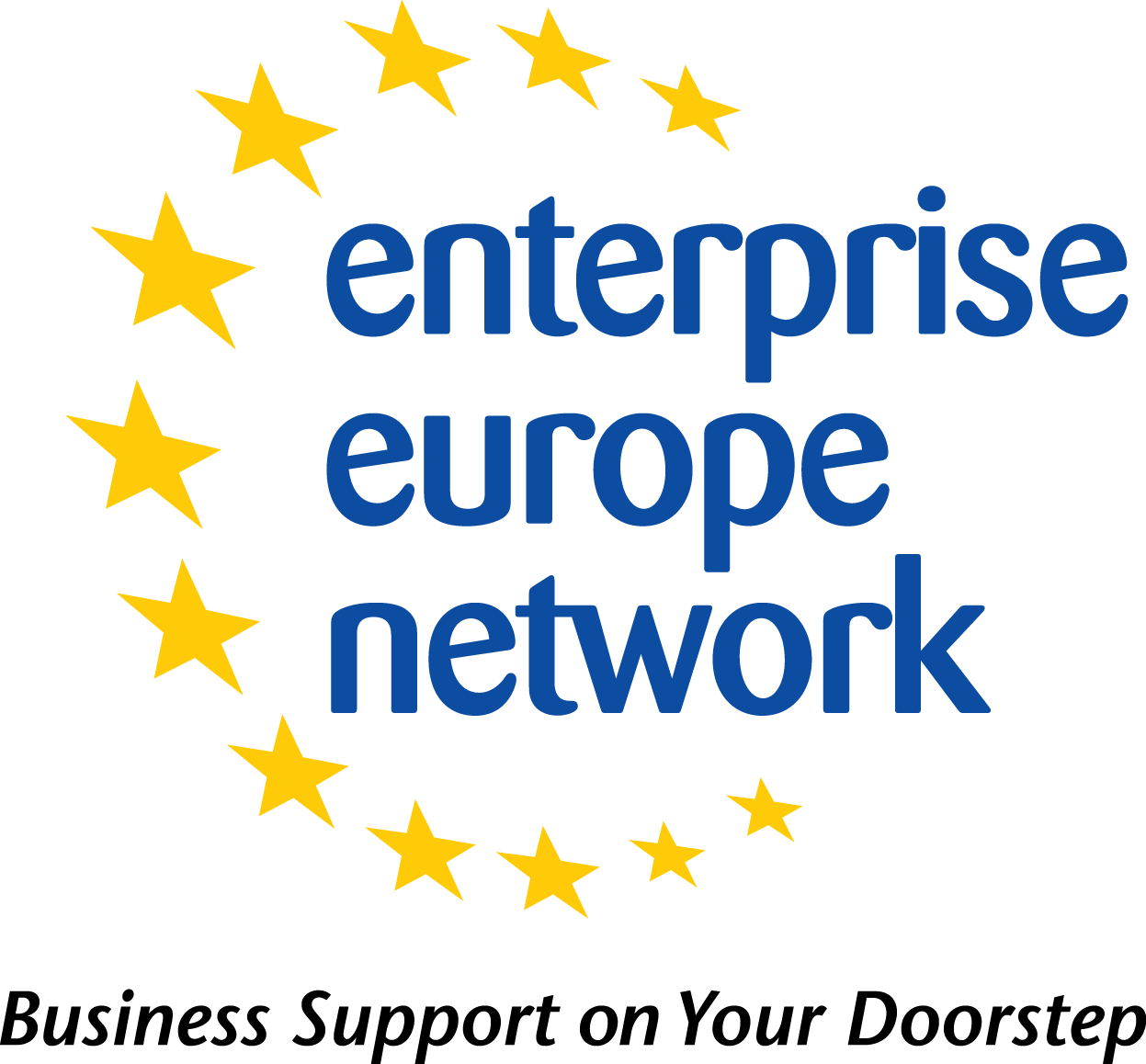 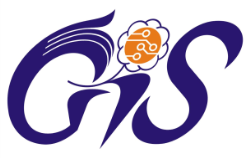 АНОНИМНА АНКЕТА СРЕД СЛУЖИТЕЛИТЕ НА ФИРМАТА:

15. ДОБРИ ВЗАИМООТНОШЕНИЯ СЪС СЪСЕДИТЕ: 75% определят политиката на фирмата в това отношение като относително добра или добра; 25% - като много добра.

16. МОТИВАЦИЯ НА УПРАВЛЕНЧЕСКИЯ ПЕРСОНАЛ: 85% определят политиката на фирмата в това отношение като относително добра или добра; 10% – като много добра; 5%  – като лоша. 

17. МОТИВАЦИЯ НА ОСНОВНИЯ ПЕРСОНАЛ : 90% определят политиката на фирмата в това отношение като относително добра или добра; 5% - като лоша; 5% - като много лоша.

18. ПРОВЕЖДАНЕ НА ОБУЧЕНИЕ НА ПЕРСОНАЛА ПО ЕКОЛОГИЧНИ ТЕМИ: 50% определят политиката на фирмата в това отношение като относително добра или добра; 25% - като лоша; 25% - като много лоша.
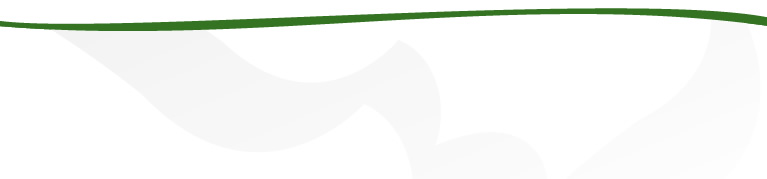 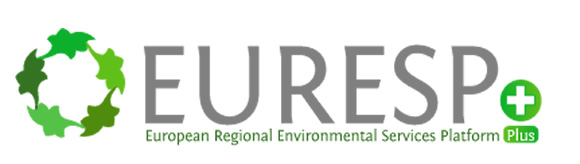 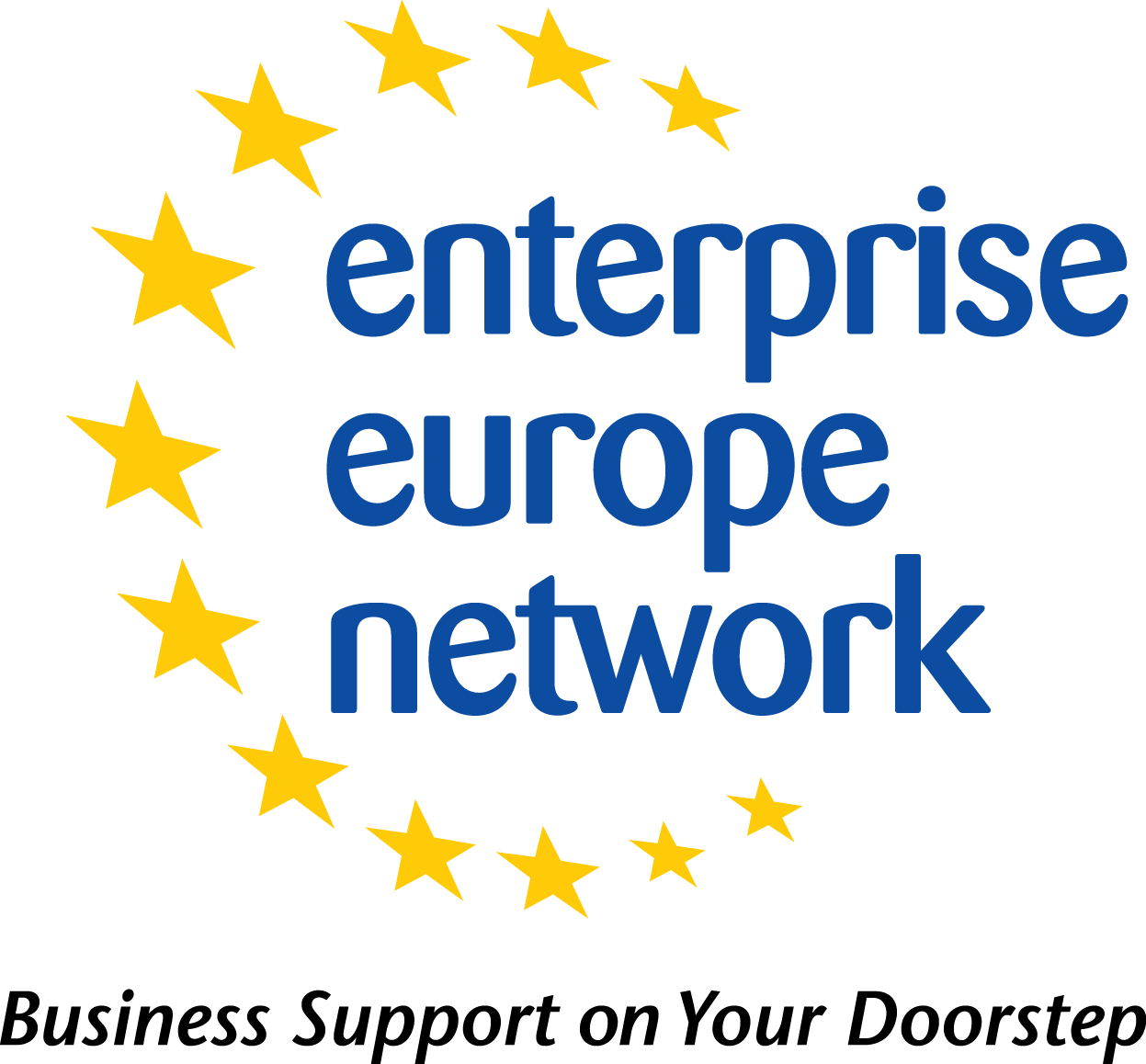 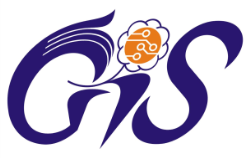 Благодаря за вниманието!
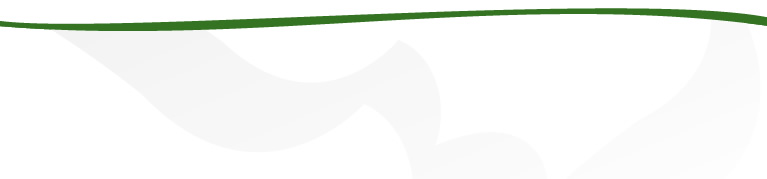